ÖLÜM NEDENİNİN DOLDURULMASI
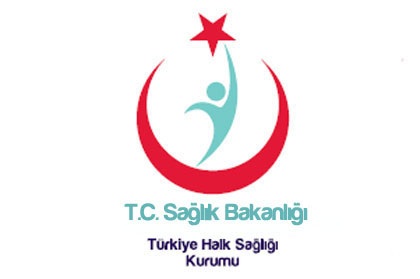 ÖLÜM BELGESİ

 sekiz bölümden oluşmaktadır.

Ölen Kişinin Bilgileri
Ölüm Tarihi ve yeri
Ölümün Şekli
Yaralanma
Otopsi
Ölü Doğum ve Bebek Ölümü
Anne Ölümü
Ölüm Nedeni
Ölüm nedeninin yazılması-1
Bölüm I - (a) Satırı – 

Doğrudan ölüme neden olan hastalık veya durum 

Satır I(a)’ya, ölüme sebebiyet veren en son neden yazılır. 

Örneğin doğrudan ölüme neden olan hastalık veya komplikasyon bu satıra yazılacaktır. 

Satır  I(a)’da  her  zaman  bir  kayıt  olmalıdır: 

Bu durum, yalnızca   en  son  ölüm  nedeninden   önce  meydana   gelen herhangi   bir   hastalık  veya  yaralanmadan   kaynaklanmıyorsa  ya da bunların  bir  sonucu  olarak  ortaya   çıkmadıysa,

Belgenin I’inci bölümünde rapor edilmiş tek bir neden olabilir (örneğin “viral miyokardit” söz konusuysa).
Örnek 1:
Esas ölüm nedenine müdahale eden nedenin hangisi olduğunu belirleyiniz:  

Bölüm I 

a) Özofagus varis kanaması 

b) Alkole bağlı karaciğer sirozu

c) Kronik alkolizm
Ölüm nedeninin yazılması-2
Bölüm I – Satır (b), (c) ve (d);

Önceki nedenler 

Eğer satır I(a)'da belirtilen neden başka bir hastalıktan doğuyorsa veya başka bir hastalığın sonucuysa, bu hastalık satır I(b)'ye işlenmelidir.  

Eğer satır I(b)’ye yazılan durum, başka bir durum veya hastalıktan kaynaklanıyorsa, sözü edilen diğer durum satır I(c)’de rapor edilmelidir.  

Benzer olarak, satır I(c)'de rapor edilmiş bahsi geçen durumdan önceki bir durum satır I(d)'de rapor edilmelidir.  

En alt satır, altta yatan nedenin rapor edilmesi GEREKEN bölümdür. 

Eğer gerekli olursa ek satır(lar) dahil edilebilir;
Örnek 2:
Aşağıda verilen belgelerden hangisinin DOĞRU olduğunu belirtiniz

(a) Bölüm I:    a) Primer akciğer skuamöz hücreli karsinom; 

                          b) Akut anterolateral miyokard enfarktüs. 

         Bölüm II:   Tip II diyabet mellitus  

(b) Bölüm I :   a) Akut miyokard enfarktüs; 

                          b) Akciğer neoplazmı.

         Bölüm II:     Tip II diyabet mellitus

(c) Bölüm I:     a) Akut miyokard enfarktüs;

                           b) Tip II diyabet mellitus. 
   
         Bölüm II:     Primer akciğer karsinomu
Ölüm nedeninin yazılması-3
Ölüm Nedeni Bölüm II ve diğer önemli durumlar

Bölüm I'deki sıralamanın parçası olmamalarına rağmen ölümcül sonuca katkıda bulunan diğer önemli hastalıklar ve nedenleri yazılmalı, 

Hastalık dizinin başlangıç noktasını Bölüm I'de yer olmamasından dolayı Bölüm II'ye hiçbir zaman kaydırılmamalı,

Bölüm I’in en alt satırına yazılan durum ya da olay, resmi ölüm istatistikleri için temel olarak kullanılacaktır.  

Etiyolojik ya da patolojik anlama ilaveten,  çok uzun bir süre sonra olsa bile, dokuların hasar görmesi veya fonksiyon bozukluğu nedeniyle doğrudan ölüm nedenlerine ortam hazırladığına inanıldığı durumlarda da önce gelen neden olarak değerlendirilmeli
[Speaker Notes: kulla]
Ölüm belgesinin doğru bir şekilde doldurulması için
Okunaklı bir şekilde doldurulmalıdır,

Tıbbi terimlerin kısaltmalarını içermemelidir,

Bölüm I’in (a) satırına ölüm şeklini içermeyen bir giriş yapılmalıdır,

Bölüm I’de durumlar, nedensel sıralamanın yükselen düzenine göre numaralanmalıdır,

Bölüm I her zaman ölüme yol açan sıralamayı göstermelidir,

Hastalık süreleri d’den a’ya doğru azalarak gitmelidir,

Hiçbir zaman Bölüm II de esas neden gösterilmemelidir.
Süre
Her bir durumun başlangıç tarihleri arasındaki süreyi (durumun teşhisini değil) ve ölüm tarihi 
  
Başlangıç zamanı ya da tarihi bilinmeyen durumlarda en iyi tahmin yapılmalı 

Her bir vakaya zaman birimi yazılmalıdır (yıllar, aylar, günler, saatler, hatta dakikalar).

  Bu sütunu boş bırakmaktansa süreyi tahmin etmek veya “bilinmiyor” yazmak tercih edilebilmeli,
  
Doğru bir şekilde doldurulmuş bir belgede, satır I(a) için yazılmış süre satır I(b) veya I(c) veya I(d) için yazılmış süreyi hiçbir zaman aşmaz,

Satır (b) veya (c)’ye yazılmış en yakın ölüm nedeninin süresi de satır (c) veya (d)’ye yazılan esas ölüm nedeninin süresini aşmaz, çünkü bu durumlar nedensel sıralamanın artan düzeninde kayıt edilmişlerdir.  

Süre bilgisi belirli hastalıkların kodlanmasında ve rapor edilen durum sıralamasının doğruluğunun kontrol edilmesinde de faydalıdır.
Örnek 3:
10 yıldır DM tanısı olan , 64 yaşında bir erkek hasta, 5 Ağustos 2003 tarihinde, arteriyosklerotik serebral enfarktüs ile hastaneye kabul edildi.  Daha sonra rehabilitasyon bölümüne aktarıldı ve hastada hipostatik pnömoni görüldü.  Yoğun Bakım Ünitesinde alınan balgamda Klebsiella’ya rastlandı ve hasta kısa bir süre sonra hayatını kaybetti.

         Bölüm I:    a) Hipostatik Klebsiella pnömonisi (2 hafta ) 

                         b) Serebral enfarktüs (1 ay)

		    c) Aterosklerotik serebrovasküler hastalık 
( Tahminen 5 yıldan uzun). 

                         d) Tip II diyabet mellitus (10 yıl )
Neoplazma
Benign (İyi huylu), malign (kötü huylu) ya da belirsiz olup olmadığı,

Eğer primer bölge biliniyorsa veya bilinmiyorsa,

Eğer morfolojik tür biliniyorsa,

Eğer metastaz bölge(ler) ve primer bölge biliniyorsa,

“bölgeden metastatik” ifadesi birincil bölgeyi (bölgeleri) ifade eder,

“bölgeye metastatik” ifadesi ikincil bölgeyi (bölgeleri) ifade eder,

“karsinomatoz”, “karsinoz”, “büyüme”, “malign (kötü huylu) tümör” vs. gibi belirli olmayan terminolojiden mümkün olduğu kadar kaçının,

Lösemiyi “akut", “sub-akut” veya “kronik” olarak tanımlayın ve ilgili hücre türünü açıklayın.
Örnek 4:
Aşağıda verilen bir neoplazmın rapor edilme yöntemlerinden hangisinin doğru olduğunu belirtiniz: 

   a) Akciğer neoplazmı

   b) Kemiklere doğru metastatik adenokarsinom 

   c) Pulmoner metastatik neoplazm
Ölüm tarihi
Ölümün gerçekleştiği ayı, günü ve yılı tam olarak kaydediniz.
 
Ölüm gece yarısına yakın veya 31 Aralık tarihinde 	gerçekleşirse   ay, gün veya yıl kaydına özellikle dikkat edilmeli

Gece yarısı gerçekleşen bir ölümün bir günün başlangıcı yerine     günün sonunda gerçekleştiği kabul edilmeli

Eğer kesin ölüm anı bilinmiyorsa, özellikle tek başına, ölüm gerçekleştikten sonra bulunan şüpheli ölümler adli olaydır, tıbbi tetkiki yapan kişi tarafından gerçekleştirilen bazı soruşturmalar sonucu tarih belirlenebilir . Adli olaylarda kesin tarihin, kayıt edilen tarihten farklı olduğu bulunursa kayıtta bir değişiklik yapılabilir. 

Bu gibi durumlarda, ölüm verilerinin tahmin edilen aralığının ortalaması rapor edilmelidir.
Ölüm yeri
Yerin özellikleri;

 Ev, Hastane, Hapishane, Deniz, 
Ambulans,  Diğer taşıt, Otoyol 
 İş, Endüstriyel alan, Çiftlik, 

 belirlenmeli ve rapor edilmelidir.
Ölen kişi kadınsa
Hamilelik esnasında, 
Doğum esnasında,
Hamilelikten sonraki 42 gün içerisinde,  
Hamilelikten sonraki 43 gün ile 365 gün içerisinde,
Anne ölümü değil
Otopsiler
Ölüm nedeni, eğer otopsi veya diğer ölüm sonrası inceleme türleri varsa patolog tarafından sağlanan bilgileri de kapsamalıdır. 

Otopsi yapıldı mı? 

Kısmi ya da tam otopsi uygulandıysa "Evet" yazın.  

Aksi söz konusuysa “Hayır” yazın. 

Belirtilen ölüm nedeni otopsi bulguları sonucunda mı elde edildi? 

Otopsi bulguları elde edilebiliyorsa ve ölüm nedenini belirlemekte kullanıldıysa "Evet" yazın. 

Aksi söz konusuysa “Hayır” yazın. 

Eğer otopsi uygulanmadıysa bu kısmı boş bırakın. 

Daha sonra daha fazla bilgi elde edilebilir mi? 

Eğer bir otopsi veya yasal bir soruşturma gerçekleşiyorsa ve ölüm nedeni ya da ölüm şekli ile ilgili daha fazla bilginin elde edilmesi bekleniyorsa, "Evet" yazın.  
Aksi söz konusuysa “Hayır” yazın.
Düzeltmeler
Ölüm belgesinin genellikle belli bir zaman aralığı içerisinde doldurulması ve gönderilmesi gereklidir. 

Doktorların, tıbbi bilgi, ilaç bilgisi, özgeçmiş, belirtiler, teşhis ile ilgili testler ve varsa otopsi sonuçlarını ölüm nedenini belirlemek için kullanması

Eğer ek tıbbi bilgi veya otopsi bulguları doktor ölüm nedenini (nedenlerini) belgeledikten sonra alındıysa ve doktor nedenin ölüm belgesine kaydedilmiş nedenden farklı olduğunu düşünüyorsa, orijinal belge yetkili kurum ile ek ölüm nedeni raporu doldurularak derhal değiştirilmelidir; açık ifade "değiştirilmiş belge" rapor edilmelidir.
Ölümün şekli
Bütün ölümler için uygun kutunun işaretleyerek doldurulmalı,

Seçilen kısım altta yatan ölüm nedenini yansıtmalı,
  
Dış nedenlere bağlı olmayan ölümlerin “Doğal” olarak tanımlanmalı,  

Doktorlar doğal ölüm nedenlerinin dışında gerçekleşen ölümleri ulusal kanunlar çerçevesinde belgelenmeli.
DIŞ NEDENLERE EKLEMELER
Şiddete ya da doğal olmayan nedenlere bağlı ölümlerin, 

Ölüm belgeleri vermekle görevli, adli bilir kişinin görüşü alınarak savcı tarafından verilen  kısımların yetkili olmayan doktorlar tarafından GÖZ ÖNÜNDE BULUNDURULMAMASI
Ölüm şekli

Ölüm nedeni kaza, intihar, cinayet veya belirlenemeyen bir sebepse uygun kutucuğu işaretleyiniz. 

Yaralanma Tarihi

Yaralanma tarihi ölüm tarihi ile aynı olmak zorunda değildir.

Tarih tahmini olabilir:  Bu durumda, “tahmini” kelimesi tarihin önüne konabilir. 

Yaralanmanın meydana geldiği yer 

Yaralanmanın meydana geldiği yerin genel kategorisini yazılmalı

Şirket veya kuruluş isimlerini yazılmaması , sadece yaralanmanın gerçekleştiği yerin genel kategorisini yazılması

Örnek : 
Bina özelliği; Evde, yatılı kuruluşta, çiftlikte, hapishanede, huzurevinde, ticaret ve okul, gölde, 
İş alanı ; Sanayi ve inşaat yerinde, spor alanı,
Hizmet alanı; Cadde ve otoyol, otoparkta, mısır tarlasında, kamu dairelerinde, mağazada, eğlence parkında, vs.
Yaralanma nasıl gerçekleştiği;
Dış nedenin kısa bir açıklamasını önce gelen bir ölüm nedeni olarak Bölüm I’de satır I(b)'ye veya I(c)’ye, takip eden yaralanmaların sıralanmasına bağlı olarak yazınız veya varsa belirli kutucukta rapor ediniz.  

Yaralanmanın nasıl meydana geldiğine dair koşulları veya kazanın ya da yaralanmanın nedenini açıklayarak kısa bir tanımlamasını yapınız, örneğin "ev boyarken merdivenden düştü", "bisiklet kullanırken yoldan çıktı" veya "araba-kamyon çarpışmasında araba sürücüsü".  

Kaza eseri düşüşler söz konusu olduğunda, düşüş koşulları da belirtilmelidir; örneğin "evde merdivenlerden kaza eseri düşmek", ya da "bakımevinde yataktan düşmek".  

Düşüşün zemin seviyesinde gerçekleşip gerçekleşmediğini, örnek olarak “evin bahçesinde yürürken buza basıp kaydı" ya da zeminden yüksek bir seviyede gerçekleşip gerçekleşmediğini belirtiniz, örnek olarak “işyerinde yapı iskelesinden düştü”.

Yaralanma anında gerçekleştirilen faaliyet eğer biliniyorsa belirtilmelidir (mesela:  "araba yıkarken", "okula koşarken" vs.).  

Yaralanma/zehirlenmeye herhangi bir alet, silah, kimyasal madde, ilaç karıştıysa belirtilmeli ve belirlenmelidir, 

      Örnek:  “meşrubat şişesinde saklanan bitki öldürücü herbisiti kaza eseri yutmuş", “bir saldırı sırasında bilinmeyen bir kişi tarafından mutfak bıçağıyla bıçaklanmış”, “motorlu araç egzoz gazı soluyarak kasıtlı karbon monoksit zehirlenmesi”, “av sırasında av tüfeğiyle sırtından vurulmuş”.
Taşıt kazaları
Eğer ölüm taşıt kazalarına bağlı ise mutlaka belirtilmeli;  

Koşullara bağlı olarak taşıt türü (bisiklet, araba, ağır yük taşıtı, buldozer, tren, çok hafif uçak, sabit kanatlı ticari uçak, at, yolcu gemisi, yelkenli,...),  

Eğer birden fazla taşıt söz konusu ise kısaca tanımlayın ve belirtiniz, 
 
Ölen kişinin içinde bulunduğu aracın türünü belirtiniz, 

Ölen kişinin sürücü, yolcu, yaya veya aracın dışında olan biri olup olmadığını belirtiniz, 

Kazanın meydana geldiği yer (otoyolda, otoyol dışında, tren peronunda, kayak alanında, arazide, mısır tarlasında, limanda,...),

Eğer bir çarpışma gerçekleştiyse, çarpışmaya dahil olan araçların eşyalarını ve türlerini belirtiniz.
İYİ BELGELEME YÖNTEMLERİ
Önlem Mekanizmaları:  Nasıl ve Ne zaman
En yakın neden, ölüm mekanizması ya da ölüme yol açan olay anlamına gelmez. 

(Örnek olarak, kardiyak arrest veya solunum arrest).  

Ölüm mekanizması (örnek olarak, kardiyak ya da solunum arresti), hastalık süreci ile belirli bir şekilde bağlantılı olmayan bir ifade olduğu ve sadece ölüm gerçeğini doğruladığı için en yakın ölüm nedeni olarak rapor edilmemeli,  

Eğer bir organ sistemi yetmezliği (kalp yetmezliği, karaciğer yetmezliği, böbrek yetmezliği veya solunum yetmezliği gibi) bir ölüm nedeni olarak sıralanıyorsa, altında bulunan satırda(satırlarda) etyolojisini her zaman rapor edilmeli,

Örnek;  “Tip I diyabet mellitusa bağlı solunum yetmezliği" ya da "etilen glikol zehirlenmesine bağlı karaciğer komasından kaynaklanan çeşitli organ yetmezliği").
Belirlilik ve Kalite Nasıl Artırılır
Her bir durumun alanı(alanları), etyolojisi, süresi ve ortaya çıkması ile ilgili olarak kesin bir şekilde rapor edilmesi gereklidir. 

Tümörlerin belgelenmesi için;
Alan, 
Morfoloji, 
Davranış, 
Birincil veya ikincil olup olmadığı, 
Ortaya çıktığı bölge vb. ile ilgili bilgiler güvenilir verilerin elde edilmesi için gereklidir.

Ölümle ilgili olarak bir ilaç söz konusuysa, ilacın ismi tercihen farmakolojik kurala göre verilmeli 

“Kalitenin artırılması” ile ilgili liste, her bir hastalık veya durum için her zaman rapor edilmesi gerekenlerin çeşitli örneklerini ayrıntılı olarak göstermektedir;  

 Belgeleme kalitesini artırmak, gerekli sorguların miktarını azaltmak ve verilerin işlenmesi ve yayımlanmasını hızlandırmak için lütfen bu listeye başvurunuz .
Birden fazla neden olmasının önemi
Ölüm belgelerinde rapor edilen bütün nedenler önemlidir

Mevcut otomasyon kodlama sistemlerince izin verilen yaklaşımlarla incelenebilirler. 
Birden fazla ölüm nedeni incelemeleri, ölüm belgesinde bahsedilen bütün durumları göz önünde bulundurur. 
Belirli hastalıkların ve durumların araştırılmasında ve aynı ölüm belgesinde rapor edilen durumlar arasındaki ilişkilerin soruşturulmasında önem taşımaktadır.
Örnek:
    Ölümcül yaralanmaların ve otomobil kazalarının türleri 
    Yaşlılarda görülen dejeneratif kronik hastalıkların başında rapor edilen     durumların türü
Belgeyi hazırlayan kişi, esas ölüm nedeni ve birden fazla ölüm nedeni ile ilgili olarak ölüm istatistiklerinin en doğru tıbbi görüşü yansıtmasını sağlama sorumluluğuna ve şansına sahiptir.
Neden Belirlenemiyorsa
Bazen, kapsamlı otopsi ve laboratuar (toksikoloji, immünoloji, viroloji, bakteriyoloji) incelemelerine rağmen ölüm nedeni belirlenemeyebilir. 

Eğer böyle bir durum söz konusuysa, belgeyi hazırlayan kişinin bir formda ölüm nedeninin “ belirlenemedi”ğini belirtmekten başka seçeneği olmayacaktır.  

"Ölüm nedeni otopsi ve toksikolojik incelemede belirlenemedi" olası bir diğer ifadedir. Bu ifade, en azından gerçekleştirilen soruşturmanın boyutunu belirttiği için “Bilinmiyor” ifadesinden daha uygundur.
Sorgulamanın Nedenleri ve Amaçları
Bazı durumlarda, bir ölüm belgesinde rapor edilen bilgileri doğrulamak veya ne anlama geldiğini açıklığa kavuşturmak için ek bilgi sağlamak üzere doktorla iletişime geçilebilir.  

Rapor edilmiş ölüm nedeni ifadesi tıbbi bir bakış açısından bakıldığında yanlış olmayabilir, ancak istatistiksel amaçlar için yeterli bilgiyi içermeyebilir.  

Ek bilgi talepleri yetkili kurum tarafından en düşük seviyede tutulmaktadır, ancak doktorların bu soruşturmalara çabuk cevap vermedeki işbirliği takdir edilmektedir.
Ölüm Bildirim Sistemi ile
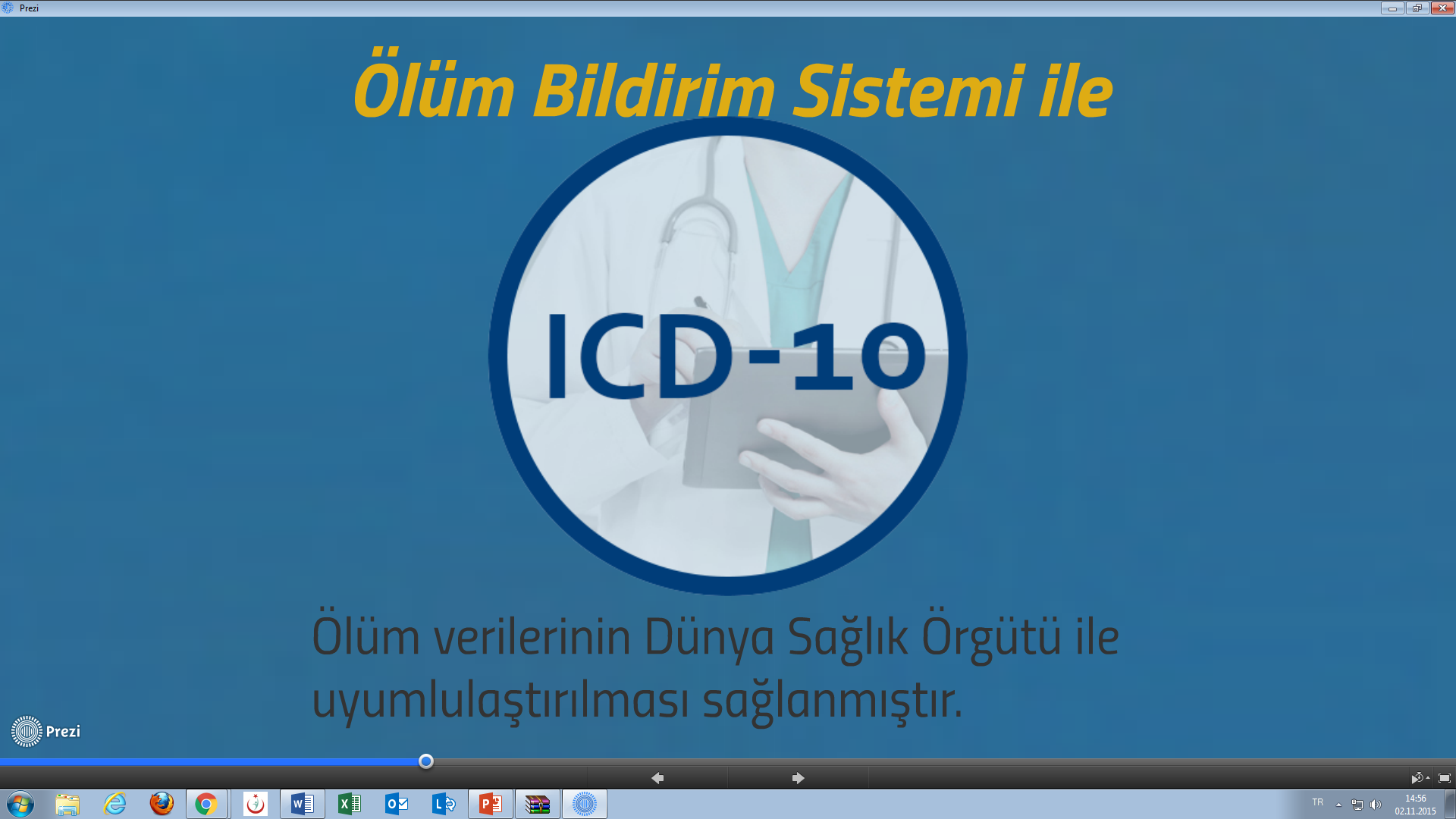 Ölüm verilerinin Dünya Sağlık Örgütü ile uyumlaştırılması sağlanmıştır.
ICD kodlama Mantığı
B16.2:
B:
Belirli enfeksiyöz ve parazitik hastalıklar (Hastalığın Genel grup ismi )
16:
Viral hepatit grubundan alt kodunu
2:
Eşlik eden morbidite veya komplikasyonu
Hepatik komalı, delta ajansız akut viral hepatit B
VAKA İNCELEMELERİ
VAKA-1:Sadece bir tane önceki gelen nedenin olduğu vaka
18 aylık bir erkek çocuğu iki gündür geçirdiği Haemophilus influenzae'nin sebep olduğu bakteriyel pnömoniden dolayı yaşamını kaybetmiştir.

Ölümünden 7 gün önce yakalandığı kızamık hastalığı pnömoniye neden olmuştur.
VAKA-2:Birden fazla önceki gelen nedenin olduğu vaka
68 yaşında bir erkek sağ alt kadranda birkaç haftadır devam eden ilerleyen bir ağrı şikayetiyle hastaneye başvurdu.  Hasta halsizlik ve kırgınlık şikayetleri ile birlikte yaklaşık 18 kg kaybetmişti. Fizik muayenede sağ kastal (kaburga) bölge altında 4 parmak kalınlığında karaciğer büyümesi mevcuttu. Rektal muayene normaldi ve alınan gaitada gizli kan negatif çıktı.  Rutin laboratuvar bulguları normal sınırlardaydı. Akciğer ve baryumlu kolon grafisi normaldi. EKG’sinde bir sağ dal bloğu vardı.

CT taraması karaciğer her iki lobunda da sayısız kitle görüldü. Karaciğer iğne biyopsisi orta dercede difarensiye hepatoselüler karsinom için diagnostikti ve hastaya kemoterapi başlandı. Teşhisten üç ay sonra hastanın karaciğer fonksiyonlarında ciddi bir azalmanın yanı sıra  sol uyluğunda derin ven trombozu gözlemlendi ve hasta hastaneye yatırıldı.  Hastaneye yatırıldıktan sonraki üçüncü günde hasta pulmoner emboli geliştirdi ve 30 dakika sonra hayatını kaybetti.
VAKA-3: Bölüm I’e 5. nedenin eklendiği vaka
59 yaşında bir kadın birkaç saat süren serebellar kanamadan sonra mide içeriğini aspire etmesini takiben oluşan asfiksiden dolayı hayatını kaybetmiştir.  Üç yıl önce, hastada hipertansiyon ile seyreden aldosteronizmle birlikte adrenal adenoma teşhis edilmişti.  Aynı zamanda konjestif kalp yetmezliği de vardı.
VAKA-4:Önemli bir patolojik bulgu ölüm nedenine katkıda bulunan bir neden
63 yaşındaki bir erkek, ölümünden 4 gün önce gelişen bir duodenal perforasyonun neden olduğu peritonitin başlangıcından 2 gün sonra hayatını kaybetmiştir.  Duodenal perforasyon, hastanın ölümünden önce 1 yıl boyunca geçirdiği kronik duodenal ülserin sonucuydu.  Ayrıca hastanın ölümünden üç ay önce teşhis edilen bronşiyal karsinomu da vardı.
VAKA-5:Ölüme ve ölüm mekanizmasıyla bağlantısı olmayan durumlar ölüm belgesinde rapor edilmez
66 yaşında bir erkek 20 Aralık 1998 tarihinde hayatını kaybetmiştir. 15 yıldır insülin bağımlısı olmayan diyabet mellitus geçmişi bulunmaktaydı.  Biliyer taş (safra kesesi taşı) nedeniyle 1992 yılında bir kolosistektomi operasyonu geçirmişti. Ölümünden altı ay önce hastada diyabetik glomeruloskleroz gelişti ve bunun 5 gün öncesinde akut böbrek yetmezliği ve devamında solunum arrestine neden olan ve 3 gün süren hiperglisemik koma izledi.
VAKA-6:Bölüm II’de sigara kullanma alışkanlığının rapor edilmesi
68 yaşında bir erkek 6 yıl önce akciğer kanser nedeniyle operasyon geçirmişti.  Hipertansif olan hasta ve 5 yıl önce ciddi bir enfarktüs geçirmişti.  Mevcut sağlık durumu stabildi ve düzenli olarak tedavi altındaydı. 15 yıldır anti-hipertansiflerle tedavi edilip ve hipertansiyonu kontrol altında görünmekteydi. Hasta ciddi sigara içicisi olup düzenli olarak günde 35 sigara içiyordu. 

Aniden şiddetli bir retrosternal ağrı ile baygınlık ve arkasından şok geçirdi. EKG incelemesinde aritmi ve  ventriküler fibrilasyon görüldü. İlk müdahale ambülansta yapılmıştır ve kan basıncı 80/50 olarak gözlenmiştir. Hastaneye getirilirken hayatını kaybetti
VAKA-7:Tıbbi görüşün ölüm istatistikleri üzerinde etkisi vardır
57 yaşında bir erkek, 27 yaşından beri insülin bağımlısı diyabet hastasıydı ve ölümünden 8 yıl önce ortaya çıkan iskemik kalp hastalığı bulunmaktaydı. Ölümünden 10 gün önce gribe bundan 3 gün sonra da pnömoniye yakalandı.
VAKA-8:Belirtilen etken ajan
Üç yaşında bir erkek çocuk, laringeal (gırtlak) difterisinin başlamasından 4 gün sonra toksemiden yaşamını kaybetti.
VAKA-9:AIDS
34 yaşında bir erkek şiddetli nefes darlığı şikayetiyle hastaneye yatırıldı. 9 aydır devam eden istemsiz kilo kaybı, gece terlemeleri ve diyaresi vardı Hastanın imnün yetmezliğine neden olacak herhangi bir sağlık sorunu geçmişi bulunmamaktaydı. HIV için yapılan Eliza testi ve doğrulama testi Western Blot pozitifti.  T-lenfosit testi, T helper- supresör oranının düşük olduğunu belirtmiştir.  Akciğer pnömonisi pozitifti ve AIDS teşhisine işaret ediyordu.  

Hastanın pnömonisi pentamidin tedavisine cevap verdi ve hasta taburcu edildi.  Hasta PCP nedeniyle iki kez daha hastaneye yatırıldı.  Hastanın HIV pozitif olmasının öğrenilmesinden onyedi ay sonra hastada yeniden PCP gelişti, ama tedaviye yanıt vermedi.  2 hafta sonra hasta yaşamını kaybetti.
VAKA-10: Sepsis
78 yaşındaki bir erkek ateş ve şiddetli baş ağrısı şikayetleriyle hastaneye yatırıldı.  Teşhis menenjitti.  laboratuar incelemeleri teşhisi onayladı ve enfeksiyonun Staphylococcus aureus’a dayandığını ortaya çıkardı.  Antibiyotik tedavilerine rağmen hastanın durumu kötüleşti ve hastaneye yatırılmasından iki gün sonra hastada sepsis gelişti. 

Hasta 15 yıldır insüline bağımlı olmayan diyabetes mellitus hastasıydı ve hastaneye yatırılmasından 6 yıl önce böbrek rahatsızlıkları nedeniyle böbrek nakli yapılmıştı.  Hastanın durumunda bir iyileşme olmadı ve 5 gün sonra septik şok nedeniyle hayatını kaybetti.
VAKA-11:Bir neoplazmın sınıflandırılması
10 yıllık hipertansiyon geçmişi olan 59 yaşında bir kadın, birkaç haftadır devam eden sürekli baş ağrısı şikayetini takiben inceleme için hastaneye kaldırıldı.  

24 Mart tarihinde yapılan araştırma amaçlı kraniyotomi, sol temporal lobda ameliyat edilemez bir tümör olduğunu ortaya çıkardı.  Yapılan biyopsi tümörün astrositom olduğunu gösterdi.  Hasta 18 Mayıs’ta hayatını kaybetti.
VAKA-12: Metastazlar
79 yaşında bir erkeğin alt iç dudağında bir tümör gelmiştir.  Bir operasyon geçirir ve tümör alınır.  Histolojik muayene sonucu spinocellülar karsinom olduğu anlaşılmıştır. 

 Operasyondan üç yıl sonra hastanın boynunda ve üst ve alt çenede metastazlar gelişir. Hasta kaşeksi nedeniyle hayatını kaybeder.
VAKA-13:Başarıyla alınan primer kanser
47 yaşında diyabet geçmişi olan bir kadın sol göğsündeki malign neoplazm nedeniyle ameliyat edildi.  Postoperatif histoloji, malign neoplazmın aynı zamanda aksiller lenf nodlarını da etkilediğini gösterdi.  

Daha sonraki muayeneler karaciğer metastazları olduğu ortaya çıkardı.  2 ay sonra hasta karaciğer yetmezliğinden hayatını kaybetti.
VAKA-14:Bilinmeyen neoplazm primer yer
Vertebral kolon boyunca yaygın metastazlar olan 48 yaşında bir kadın bronkopnömoni nedeniyle hayatını kaybetti.  Yapılan ayrıntılı incelemelere rağmen, primer neoplazm belirlenemedi.
VAKA-15:Yeri bilinmeyen neoplazm lokalizasyonu
87 yaşında bir erkek yayılmış karsinomatözis nedeniyle yaşamını kaybetti.  Hastada mide karsinomu (ameliyatla alınmamış) teşhis edildi.  Neoplazm klinik olarak teşhis edildiğinde, anatomik yeri tam olarak belirlenmemişti.
VAKA-16:Myokard enfarktüsü
İnsüline bağımlı olmayan 10 yıllık diyabet , hipertansiyon ve 2 yıllık anjin geçmişi olan 70 yaşında bir erkek akut myokard enfaktüs şikayeti ile hastaneye geldi.

Hastaneden taburcu olduktan iki hafta sonra, hasta tekrarlayan ağrı ve kalp konjestif yetmezliği belirtileriyle hastaneye geri gelir. Elektrokardiyogram iskemi görüldü.  Kaldırıldığı koroner yoğun bakım ünitesinde kardiyak arrest geçirir ve hayatını kaybeder.
VAKA-17:Miyokard enfarktüsü üzerine daha fazla bilgi
53 yaşında bir erkek 2 gün süren aralıklı midepigastrik ağrı ve sol yan göğüs ağrısını takiben hastaneye kaldırıldı.  Ağrı hastanın sol koluna doğru yayıldı ve beraberinde bulantı ve kusma gelişti.  Hastanın sağlık geçmişinde 2 yıldır devam eden ara sıra görülen göğüs ağrısı, 6 ay önce ortaya çıkan senkop, hipertansiyon, 30 yıldır günde bir paket sigara içmek, doğuştan körlük ve insüline bağımlı diyabet yer alıyordu.  Hasta belirgin bir şekilde obezdi ve şiddetli derecede hiperkolesterolemisi vardı.  

Hastaneye yatırıldığında, enzim incelemeleri normaldi, fakat EKG myokard iskemi olduğunu gösterdi.  İki gün sonra, hastada nitro-gliserine yanıt vermeyen şiddetli bir göğüs ağrısı gelişti ve devamında ST segment yükselmesi ortaya çıktı.  Kardiyak kateterizasyon, şiddetli çok damar koroner arter stenoz olduğu olduğunu ortaya çıkardı.  Hasta dörtlü koroner arter bypass ameliyatı geçirdi.  Kardiyopulmoner bypass makinesinden çıkarıldıktan kısa süre sonra kardiyak arrest  geçirdi.  Hasta açık kalp masajı yapılarak hayata döndürülmeye çalışılırken, sol ventriküler duvarda bir rüptür gelişti ve bu, hızlı kan çekilmesi ve ölüme neden oldu.
VAKA-18:Arteriyoskleroz
20 yıllık hipertansiyon geçmişi olan ve 5 yıldır iskemik kalp hastalığı belirtileri taşıyan 60 yaşında bir erkek evinde aniden yaşamını kaybetti. Otopside de onaylanan koroner tromboz ölüm nedeni olarak teşhis edildi.
VAKA-19:Altta yatan neden olarak hipertansiyon
63 yaşında bir erkek hipertansiyondan şikayetçidir.  Uzun yıllardır tedavi olmaktadır.Ancak hipertansif kalp hastalığı ve kronik böbrek yetmezliği gelişmiştir. 

Kalp hastalığı kötüye giderken, kişide apandistte oluşan akut rüptürle  ameliyat edilir.  Ameliyat başarılıdır ancak kalp hastalığı kötüleşir ve hasta iki hafta sonra hayatını kaybeder.
VAKA-20:Geçmiş romatizmal ateş
45 yaşında bir erkek, 20 yıl önce geçirmiş olduğu romatizmal ateşe bağlı olan mitral yetmezlik nedeniyle hayatını kaybeder.
VAKA-21: Pnömoni
64 yaşında bir erkek, arteriyosklerotik serebral enfarktüs ile hastaneye kaldırıldı.  Hasta rehabilitasyon bölümüne aktarıldı ve hastada hipostatik pnömoni gelişti. 

Yoğun Bakım Ünitesinde alınan balgam kültürülde Klebsiella pnömonisine rastlandı ve hasta kısa bir süre sonra hayatını kaybetti. Hastada 19 yıldır iskemik kalp hastalığı vardı ve yaklaşık 20 yıldır alkolikdi.
VAKA-22:Solunum yolu hastalıkları için risk faktörleri
75 yaşında bir erkek 40 yıldan fazla bir süredir günde iki paket sigara içmektedir ve bun bağlı olarak kişinin 10 yıllık kronik bronşit geçmişi vardır.  Ölümünden yaklaşık olarak 2 yıl önce kişi doktoru tarafından muayene edildiğinde bronkodilatatörlere yanıt vermeyen, kısmen düşük FEVB1 Bve FVC değerleri ortaya çıkmıştır. 

Son yılında hasta, geceleri oluşan whezing (hırıltı) ve öksürüğü önlemek için kortikosteroid verildi; ancak sigara içimini günde bir paketten aza indiremedi.  

Terminal döneminden 3 ay önce hastanın doktor muayenesinde, FEVB1B ve FVC değerlerinin önemli derecede düştüğü ve bronkodilatatörlere yanıt vermediği görüldü.  Hasta bir akşam uyanır ve eşine öksürükten ve gittikçe kötüleşen nefes darlığından şikayet eder.  Hasta acil servise kaldırılır ve hastada obstrüktif solunum yolu hastalığının akut atağı olduğu ortaya çıkar.  

Kişi hastaneye yatırılır.  Hastanın isteğine bağlı olarak mekanik solunum uygulanmaz ve hasta 12 saat sonra solunum arrestinden hayatını kaybeder.
VAKA-23:Ani ve bilinmeyen doğal ölüm
92 yaşında bir erkek yatakta ölü bulunmuştu. Belirgin bir tıbbi geçmişi yoktu.  Yapılan otopsi, minimal kalp hastalığı ve genellikle yaşlanma ile ilişkili yayılmış atrofik değişiklikler olduğunu ortaya çıkardı.  Belirli bir ölüm nedeni tanımlanamadı.  Toksikoloji negatifti.
VAKA-24:Otopsi veya toksikolojik inceleme üzerine belirlenemeyen ölüm nedeni ve ölüm şekli
18 Ağustos 2003 tarihinde, 32 yaşında bir kadın evinde ölü bulundu.  Ne yapılan ilk araştırma, ne otopsi ne de toksikolojik inceleme ölüm nedenini ortaya çıkarmadı.
VAKA-25:Belirli bir durumun rapor edilmesi
75 yaşında bir kadının 20 yıllık Alzheimer hastalığı geçmişi vardır.  Günlük yaşamla ilgili hiçbir faaliyeti yerine getirememektedir ve bir sağlık kuruluşunda 24 saat bakım gerektirmektedir.  

Kişi yemek yemeyi reddeder ve aile arasındaki bir görüşmeden sonra oral beslenme dışı veya intravenöz beslenmesine karar verilir.  20 gün sonra hayatını kaybeder.
VAKA-26:Yaşlılarda öne çıkan ölüm nedenleri
Bir huzurevinde kalan 88 yaşında bir kadında Clostridium difficile koliti gelişir.  Kişi son zamanlarda antibiyotik almamıştır.  Rehidratasyon ve antimikrobiyal tedavi için hastaneye yatırılır.  Hastanın 25 yıllık tip II diyabetes mellitus ve 10 yıllık anjina geçmişi vardır.  

Hastaneden taburcu olması planlanan günde,bilgisayar beyin tomografisinde sol orta serebral arter bölgesinde onaylanan trombotik inme mevcuttu.  Hastanın bilinç seviyesi gittikçe kötüleşir ve hasta hayatını kaybeder.
VAKA-27:Yaşlılarda serebrovasküler olayların komplikasyonları
82 yaşında bir kadın ölümünden 10 gün önce kızı tarafından bulunduğunda ayağa kalkamaz, yürüyemez ve konuşamaz haldeydi.  Doktor muayenesinde hastanın sağ tarafında hemipleji geliştiği ortaya çıktı.  Hasta verilen talimatlara tepki veriyordu ama konuşamıyordu.  Kan basıncı 110/80 idi ve idrarını tutamadığı için kalıcı kateter kullanıldı.  

Daha ciddi bir üriner enfeksiyon nedeniyle hastaneye yatırılması gerekti.  Hasta bilinçsizdi ve kan basıncı her zaman düşüktü.  Septisemi nedeniyle hasta gece hayatını kaybetti.  Hastanın tıbbi öyküsü, 22 yıl önce varitöz venler nedeniyle tedavi olduğunu (sklerozu takiben dört yıl sonra gerçekleşen stripping yöntemi) ve 17 yıl önce safra kesesi taşı ameliyatı olduğunu ortaya çıkardı.  

Hasta 20 yıldır obezdi ve diyabet hastasıydı (oral hipoglisemik ajanlarla tedavi edildi).  Aynı zamanda kişi hipertansifti ve diüretikler ile 5 yıldır tedavi ediliyordu ve potasyum takviyesi alıyordu.
VAKA-28:Yaşlılarda kronik kalp hastalıkları
102 yaşında bir kadın kullandığı kelimeler anlaşılır olmadığı için hastaneye getirildi ancak hastaneye kabul sırasında kurduğu cümleler anlaşılırdı.  Hastaya antikoagülan verildi.  Kişinin tıbbi hikayesinde artirit, hipertansiyon, damar tıkanıklığı, koroner kalp hastalığı (25 yıl önce), inme (10 yıl önce), periyodik TIA’lar(trombo iskemik atak) (8 yıllık bir periyot) ve konjestif kalp yetmezliği (6 yıl önce hastaneye kaldırılmış).  

Hastanedeki dördüncü gününde, yapılan kolonoskopi iç kanama olduğunu gösterdi, bu nedenle antikoagülan kullanımı kesildi.  7 gün sonra hasta taburcu edildi.  Hastaneden taburcu edildikten sonra, günün erken saatlerinde işlevleri daha iyi olmasına rağmen dil becerileri ve motor beceriler bozulmuştu.  Evde geçirilen bir haftadan sonra, bir kusma nöbetini takiben kişi yeniden hastaneye kaldırıldı.  

Vasküler görüntüleme, kan dolaşımının uyruklarda engellendiğini gösterdi, dil becerilerinde hiçbir düzelme yoktu, yemek yeme ve yemeği ağızda tutma becerileri kötüleşmişti ve kalp hızı aritmikti ve 3’üncü derece kalp bloğu mevcuttu.  Bir hafta hastanede kaldıktan sonra darülacizeye  gönderildi ve iki gün sonra hayatını kaybetti.  Hastayı tedavi eden doktor ölüm belgesini doldurdu.
VAKA-29:Eklampsi
36 haftalık hamile olan 33 yaşında bir kadın ölümünden bir hafta önce arteriyel hipertansiyon (160/115), ödem ve proteinüri geçirdi. Son gün kişi ciddi konvizyon (eklampsi) ve serebral kanama sonucu 12 saat sonra yaşamını kaybetti.
VAKA-30:Düşük komplikasyonları
28 yaşında bir kadın 19 Kasım 2000 tarihinde hayatını kaybetti. Arteriyel hipertansiyonu ve 23 yaşındayken teşhis edilen kronik romatizmal kalp hastalığı vardı. Bu durum muhtemelen çocukken geçirdiği romatizmal ateş nedeniyle oluşmuştu.  Hasta 1998 yılında anormal bir doğum gerçekleştirmiştir.  

19 Kasım 2000 tarihinde hasta,  iki gün önce gerçekleşen düşük sonrasında küretaja bağlı olarak gelişen uterin hemoraji sonucu  hastaneye kaldırıldı.  Hasta hipovolemik şok nedeniyle hayatını kaybetti.
VAKA-31:Hamilelik sırasında ortaya çıkan meme kanseri
36 yaşında, evli bir diş doktoru asistanının penisiline karşı alerjisi vardı.  İkinci kez hamile kalmıştı ve ilk gebeliğinin 6’ıncı haftasında gerçekleşen düşük ile sonlanmıştı.  Uzman bir doktor ikinci hamileliği takip ediyordu.  Gebeliğinin 28’inci haftasında, göğüslerde oluşan şişkinliği takiben sağ göğsün mamografisi çekildi ve meme kanseri olduğu ortaya çıktı.  

Yapılan biyopsi sonucu adenokarsinom teşhisi kondu.  Hasta bir kanser merkezine aktarıldı.  Yapılan ileri tetkikler, lokal bir yayılma ve pulmoner metastazlar ortaya çıkardı.  Teşhis hastaya bildirildikten sonra, hasta hamileliğini sürdürme kararı aldı ve klinik durumu ciddi olmasına rağmen hiçbir tedavi uygulanmadı.  

37’inci haftada gerçekleştirilen planlanmış bir sezaryen doğumdan sonra bebek canlı olarak dünyaya geldi.  Doğumdan hemen sonra kemoterapi uygulandı, ancak 8 gün sonra metastazlar beyne ulaştı ve hasta komaya girdi.  Bu genç kadın 3 gün sonra hayatını kaybetti.
VAKA-32:Silikozis
73 yaşında bir erkek 40 yıldır günde 15 sigara içmekteydi. Metalürji ile ilgili bir sanayide metal parçaları temizlemek için yapılan kum püskürtme işinde çalışan bir işçiydi.

Yaklaşık 20 yıl önce, işyerinde yapılan sağlık kontrolleri sırasında gerçekleştirilen sert ışın toraks radyografisinden sonra noduler pulmoner silikoz teşhis edildi.  5 yıl sonra, spirometrik test gittikçe kötüleşen restriktif solunum yetmezliği ile birlikte efor dispnesi olduğu görüldü.

Ayrıca, 10 yıl önce yapılan EKG incelemesinde anterior septumda daha önce oluşan bir myokardiyal iskemi görüldü.  2 yıl önce, nefes alırken de ortaya çıkan dispnenin kötüleşmesinden sonra hastaya daha ayrıntılı kardiyolojik ve radyolojik testler yapıldı (toraks röntgenleri ve ekokardiyogram) ve kronik pulmoner kalp hastalığı olduğu ortaya çıktı. 

Hasta nefes almada ciddi sorunlar yaşamaya başladı ve klinik tablo ölüme yol açan akut pulmoner ödem olduğunu gösterdi.
VAKA-33: Mezotelyoma
58 yaşında bir erkek 30 yıldır günde 20 sigara içmekteydi; özel bir şirket için çalışıyordu ve izolasyon ve asma tavan işleri ile uğraşıyordu, bu nedenle asbest liflerine maruz kalmaktaydı.  10 yıl önce, her yıl 3-4 ay süren inatçı öksürük ve grip ile seyreden kronik bronşit teşhis edilmişti.  Kişi 1 yıldır dispneden şikayetçiydi.  

Radyolojik muayene akciğerde bir kitle olduğunu gösterdi.  Biyopsi yapıldı ve histopatolojik teşhis, malign plevral mezotelyoma yönündeydi.  Hastanın sağlık durumu ölümden bir ay önce kötüleşmeye başladı ve CT taraması yayılmış birçok metastazın varolduğunu gösterdi.   Ciddi bir şekilde kilo kaybından dolayı hastanın durumu kötüleşti ve bir hafta sonra ölümle sonuçlandı.
VAKA-34:Kronik alkol tüketiminin genel komplikasyonları
65 yaşındaki bir erkek Ocak 2001’de hayatını kaybetti. 20 yaşından beri alkol kullanıyordu. Ölümünden dört yıl önce alkolik karaciğer sirozu tanısı konmuştu.

İki yıl sonra, kalça kemiği ve kaburgalarını kırdığı bir trafik kazası geçirdi.  Ölümünden üç gün önce, hematemez ve melena ile birlikte seyreden özafagus varis kanaması görüldü.
VAKA-35:Aşırı doz
38 yaşında işsiz bir kadın, aşırı dozda metadon benzodiazepin ve eroin kullanımından evinde ölü bulundu.  Uyuşturucu bağımlısı olduğu biliniyordu (10 yıldır eroin bağımlısıydı).  

Çeşitli toksinlerden arınma tedavileri denedi ama başarılı olmadı.  Kişi 4 yıldır seropozitifti ve 1 yıl önce pneumocystis geçirmişti.  Ölümünden 2 yıl önce kısa süreliğine hapse girmişti.  Söz konusu dönem sırasında sağlık durumu kötüleşti (toksoplazmozis için nörolojik komplikasyonları teşhis edildi).  

Edinilmiş Bağışıklık Yetersizliği Sendromu (AIDS) teşhis edildiği için, kişi zidovudin (AZT) ile tedavi edilmişti, fakat bu tedaviyi düzensiz aralıklarla takip ediyordu.
VAKA-36:Cerrahi müdahele  gerektiren durumların rapor edilmesi
54 yaşında, 10 yıllık iskemik kalp hastalığı öyküsü olan bir erkek, sigmoid kolonda karsinom oluşması nedeniyle barsak ameliyatı olmak için hastaneye yatırıldı. 

 Üç gün sonra hastada postoperatif pulmoner emboli gelişti ve hasta kısa süre sonra hayatını kaybetti.
VAKA-37:Anestetiklere karşı gelişen beklenmedik reaksiyon
Reflü nefropatisi olan 32 yaşında bir kadının sağ böbreği küçülmüştü ve 1 gündür karın ağrısı şikayeti vardı, hastaya elektif nefrektomi için özel bir hastaneye kaldırıldı.

Anestezi verilmesi işlemi sırasında kullanılan kas gevşetici vecuroniumdan dolayı  hasta anaflaktik şok geçirdi ve hayata döndürülemedi
VAKA-38:Kan nakli ve AIDS
Mühendis olan 34 yaşında bir erkek solunum yetmezliğinden dolayı hastanede hayatını kaybetti.  Hasta yoğun tedavi için 20 günlüğüne hastaneye yatırılmıştı.  2 yıl önce hastada  AIDS (seropozitif) teşhis edilmişti (ilk teşhis: pneumocystis).  

Hastanın hastaneye kaldırılma nedeni Kaposi sarkomu ve pulmoner ataklardı.  Ayrıca hastada özafagus candidiasis gelişti ve hasta aynı zamanda değişik bir mikobakteri taşıyıcısıydı.  Tehlikeli bir karşıdan karşıya geçişin neden olduğu bir araba kazasında gerekli olan kan nakli sonrasında hasta 5 yıl önce HIV enfeksiyonuna yakalanmıştı. 

 Ayrıca hasta, HIV enfeksiyonu taşıdığını öğrendikten sonra yaşadığı ciddi depresyon nedeniyle de tedavi edilmişti.
VAKA-39:Ani bebek ölümü sendromu
18 Mart 2003 tarihinde 2 aylık bir erkek bebek yatağında ölü bulundu.  Daha önce geçirilmiş bir hastalık bulunmamaktaydı ve yapılan otopsi akciğerlerde konjesyon olduğunu göstermesine rağmen otopsi uzmanı bunun ölüme neden olmadığını belirlemiştir.  

Bebeğin ölümüne neden olan hiçbir neden bulunamadığı için ölüm nedeni ani bebek ölümü sendromu olarak belirlenmiştir.
VAKA-40:Ölüm nedeninin değiştirilmesi
60 yaşında bir erkeğin 3 yıldır tekrarlayan idiopatik pankreatit hastası olduğu teşhis edilmişti.  Hastanın tıbbi hikayesinde tip 1 diyabet mellitus, litotripsi gerektiren nefrolitiyazis ve kolosistektomi gerektiren kolesistit yer alıyordu.  

Hastada, pankreatik apse ve peritonit teşhislerinin yapılmasına neden olan abdominal semptomlar vardı.  Tıbbi tedavi ve cerrahi drenaj enflamatuar süreçten çeşitli organizmaların üremesine yol açtı; sonrasında sistemik sepsis ve koagülopati gelişti ve ölümle sonuçlandı.  

Hastanın ailesi başlangıçta otopsi yapılmasını reddetti ve ölüm formunda yer alan ölüm nedeni ifadesi görevli doktor tarafından aşağıdaki gibi belirtilmiştir:
Ölüm nedeninin değiştirilmesi
Otopsi sonuçlarına bağlı olarak yapılan değişiklikler

Yapılan otopsi, yayılmış intra-abdominal apseler ortaya çıkardı.  Pankreas başı, infiltratif musinöz kistadeno karsinom olduğu mikroskobik olarak tespit edilmiş 3 cm’lik bir musinöz kistik neoplazm içeriyordu. 

Akciğerlerde metastatik adenokarsinom,  subkarinal ve pulmoner hiler lenf nodları, perirenal yumuşak doku ve peripankreatik ve periportal lenf nodları bulunmuştu.  Ayrıca pankreasta, apselerle tutarlı hemorojik kistik alanlar ve hemorojik psödokistler görüldü. 

Tümörün yeri ve morfolojik özellikleri, tümörün pankreatik kanalı engellediğini ve bu durumun pankreatite ve psödokist oluşumuna neden olduğunu ortaya koymuştur.
VAKA-41:Kaza sonucu yaralanma ve depresyon
64 yaşında bir kadın eşi tarafından gece ölü bulundu.  Buzdolabının yanında yerde yatıyordu ve yakınında kırık süt dolu bir bardak bulundu.  Yere düşmüş ve bir basamağa çarpmıştı.  

Kişi resüstasyon sonrasında, göğüs ağrısından ve baş ağrısından şikayetçiydi.  Kişi acil servise ulaştırıldı.  Hasta 30 dakika sonra komaya girdi ve bir saat sonra hayatını kaybetti.  Yapılan otopsi, petroz kemiğin kırıldığını, serebral hematom olduğunu ve kaburgaların kırıldığını ortaya çıkardı.  

Bahsi geçen hasta depresyondaydı ve 1 yıldır uyku bozukluğundan şikayetçiydi.  Çeşitli uyku ilaçları kullanıyordu.
VAKA-42:İşyerinde yaralanma
49 yaşında, bahçıvanlık yapan bir erkek sağ ayağında enfekte olmuş bir yara ile 15 Mayıs 2003 tarihinde acil servise gönderdi.  Tekrarlayan kasılmalar nedeniyle kişi hastaneye yatırıldı.  Muayeneyi yapan doktor tetanoz teşhisi koydu. 

Hastanın eşi, 1 Nisan 2003 tarihinde bahçıvan olarak çalışırken bir bahçe tırmığının üzerine bastığını bildirdi.  Hasta laserasyonu kendisi tedavi etmişti.  Hasta, kasılmalar sırasında oluşan asfeksi nedeniyle 16 Mayıs 2003 tarihinde hayatını kaybetti. Yapılan otopsi teşhisi destekliyordu.
VAKA-43:Araç kazasındaki sürücü
49 yaşında bir erkek dar bir yolda araba ile ağır yük kamyonunun çarpışmasından kısa bir süre sonra kafatasının kırılması sonucu hayatını kaybetti.
VAKA-44:Alkol kullanımı ve taşıt kazası
2 Ocak 2003 tarihinde, 21 yaşında bir kadın otomobil kazasında kritik bir şekilde yaralandı ve serebral kontüzyona sebep olan kafatası kırılması nedeniyle hastaneye getirildikten kısa bir süre sonra hayatını kaybetti. 

 Kişi, iki yol arasındaki köşede gece 2:15'te meydana gelen iki arabanın çarpışmasında arabalardan birinin sürücüsüydü.  Ölen kişi yol çizgisini geçmiş ve gelmekte olan bir araca önden çarpmıştı.  

Yapılan otopsi sonucunda yaralanmalar olduğunu ve kan etanol seviyesinin yüzde 0.240 gram olduğunu göstermiştir.
VAKA-45:Arabanın çarptığı yaya
59 yaşında bir erkek 10 Şubat 2000 tarihinde hayatını kaybetti. Kişinin 20 yıllık insüline bağımlı olmayan diyabet hastalığı geçmişi vardı; son yıl diyabetik prekomadan şikayetçiydi. 

Ölümünden bir yıl önce, akut laterobazal transmural myokardiyal enfarktüs gelişti ve kişi hastaneye yatırıldı.  Ölümünden sekiz gün önce, yolda karşıdan karşıya geçerken hastaya bir araba çarptı. 

Kişinin kaburgalarında ve göğüs kafesinde kırıklar vardı ve kişi hastaneye kaldırıldı.  10 Şubat’ta aynı bölgede yeni bir myokardiyal enfarktüs gelişir ve kişi hayatını kaybetti.
VAKA-46:Otopsinin onayladığı kasıtlı olarak kendini silahla yaralama
10 Mayıs 2003 tarihinde 25 yaşında bir erkek başından aldığı kurşun yarasıyla hastaneye yatırıldı.  

Silahla yaklaşık olarak akşam saat 9’da ateş edildiği sırada kişi evinde, çalışma odasındaydı.  Kendini öldürme isteğini açıkça belirten bir mektup masanın üstündeydi.  

Kişi aynı gün, akşam saat 11:05'te hayatını kaybetti.  Yapılan otopsi sağ şakakta bitişik atış yarası olduğunu gösterdi, bu da yapılan eylemin kasıtlı olduğunu ortaya koyuyordu.
VAKA-47:Depresyonun neden olduğu intihar
Manik depresif psikoz tedavisi olan 35 yaşındaki bir kadın lityum ile tedavi edilmekteydi ve hasta  düzensiz takip edilmekteydi. 

Ambarın kirişine asılmış bulunduğundan çoktan hayatını kaybetmişti.  Tek başına ve çok yalnız bir hayat sürüyordu (aile ya da akraba yok).
VAKA-48:Saldırı
32 yaşında bir erkek 23 Ağustos 2003 tarihinde birden çok bıçak yarası ile hastaneye yatırıldı.  Sabah saat 4’te polis tarafından bir sokakta bulunmuştu.  Hiçbir silah bulunmamıştı. 

Kişi aynı gün, akşam saat 6:30'da hayatını kaybetti. Yapılan otopsi akciğerdeki bıçak yaralanmasına  bağlı olan intratorasik kanamanın ölümcül olarak değerlendirilebileceğini ortaya koydu.
VAKA-49:Düşmeler ve demans
Demansı olan yaşlı bir kadın ayakta dengede duramıyordu.  Yürürken düştü ve başını yere çarptı.  İyi gibi görünüyordu ama birkaç saat sonra koltukta ölü bir şekilde bulundu.  

Yapılan otopsi oksipital skalp hematomu ve önemli subdural hematom olduğunu gösterdi.
VAKA-50:Yaşlılıktan ileri gelen düşmeler
1 Haziran 2003 tarihinde, 80 yaşında bir kadın evde elektrik süpürgesiyle temizlik yaparken tökezleyip yere düştü ve sol femur boynunu kırdı.  Ertesi gün bir pin takılması için hasta ameliyata alındı.   

Dört hafta sonra hastanın durumu kötüleşti, hastada hipostatik pnömoni gelişti ve iki gün sonra hayatını kaybetti.
VAKA-51:Akut alkol zehirlenmesi
4 Temmuz 2003 tarihinde 56 yaşında bir erkek bir otelde ölü bulundu.  Yapılan otopsi anatomik bir ölüm nedeni göstermedi.  Kandaki alkol seviyesi yüzde 0.450 gramdı.
VAKA-52:İlaçlarla kazara zehirlenme
12 Ocak 2003 tarihinde 2 yaşında bir kız çocuğu salisilat zehirlenmesiyle hastaneye kaldırıldı.  Tonsilit ve üst solunum yolları enfeksiyonu nedeniyle tedavi altındaydı. 

Çocuğa birçok kez aşırı dozda aspirin verilmişti (bebek tabletleri yerine yetişkin tabletleri).  13 Ocak 2003 tarihinde çocuk hayatını kaybetti.
VAKA-53:Zehirlenerek intihar
5 Mayıs 2003 tarihinde, 54 yaşında bir erkek kapalı bir garaj içerisinde bulunan arabasında karbon monoksit zehirlenmesi yüzünden ölü bulundu.  Arabanın yolcu bölmesine yerleştirilen bir hortum egzoz borusuna bağlanmıştı. 

Ölen kişi habis bir tümörü olduğu için bir süredir umutsuzluğa kapılmıştı ve arabada kendini öldürme isteğini belirten mektuplar bulunmuştu.
VAKA-54:Ölüm şeklinin değiştirilmesi ve dış neden
4 Eylül 2003, 50 yaşında alkolik bir erkek terk edilmiş bir evde sabah saat 4’te polisler tarafından bilincini yitirmiş bir şekilde bulundu.  Kişi hastaneye kaldırıldı ve aynı gün sabah saat 10’da hayatını kaybetti.  

Muayene sonunda intraserebral kanamaya neden olan subdural hematom olduğunu ortaya çıktı.  Subdural hematomun bulunduğu alanda büyük bir subgaleal kanama vardı. 

Kapsamlı bir araştırmadan sonra, savcı ve adli tabib , ölen kişinin muhtemelen cesedin yakınında bulunduğu merdivenlerden düştüğü hükmüne vardı.
TEŞEKKÜRLER